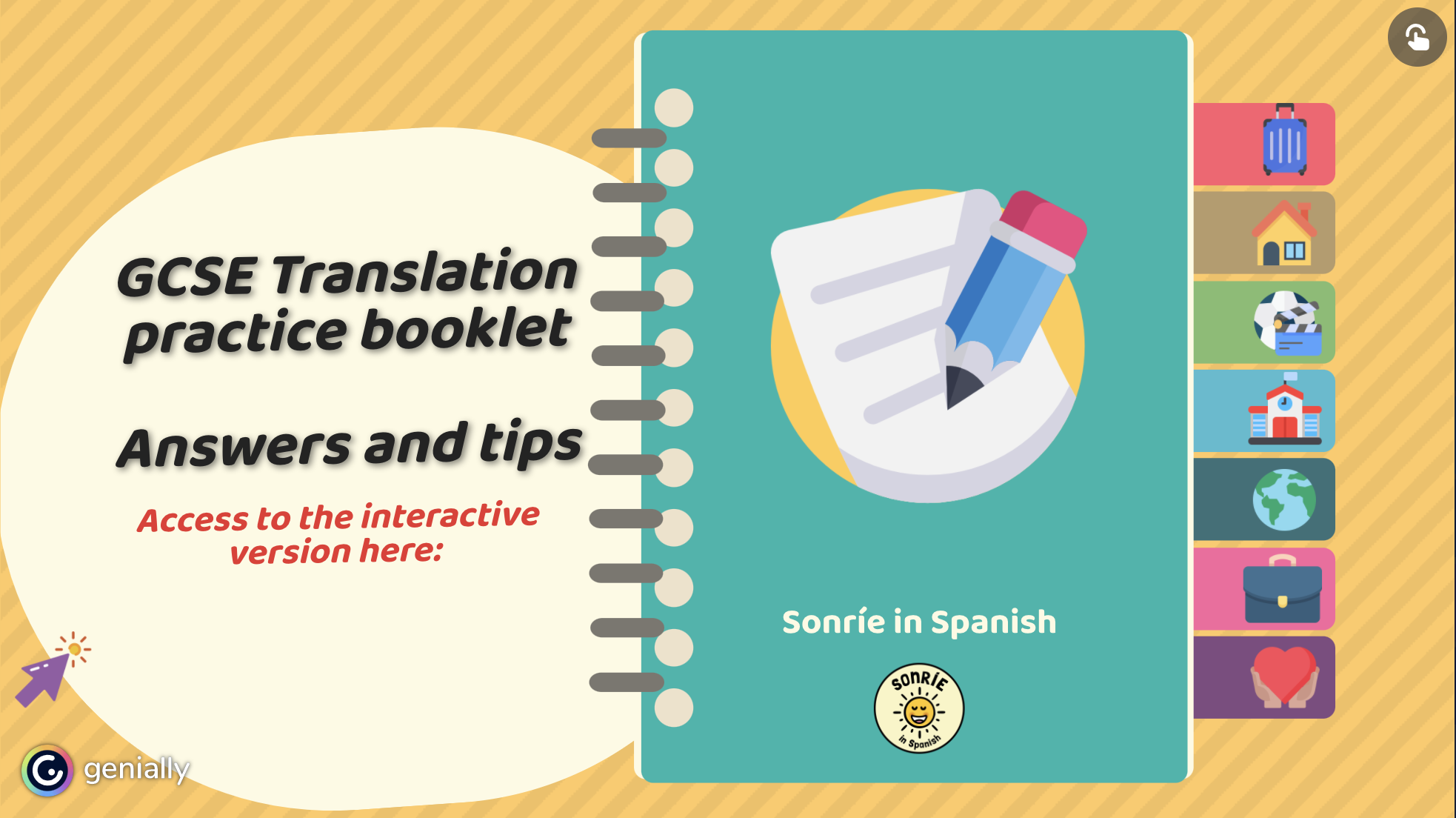 https://view.genial.ly/5f9b4cd187f1e30d1b77aaa3
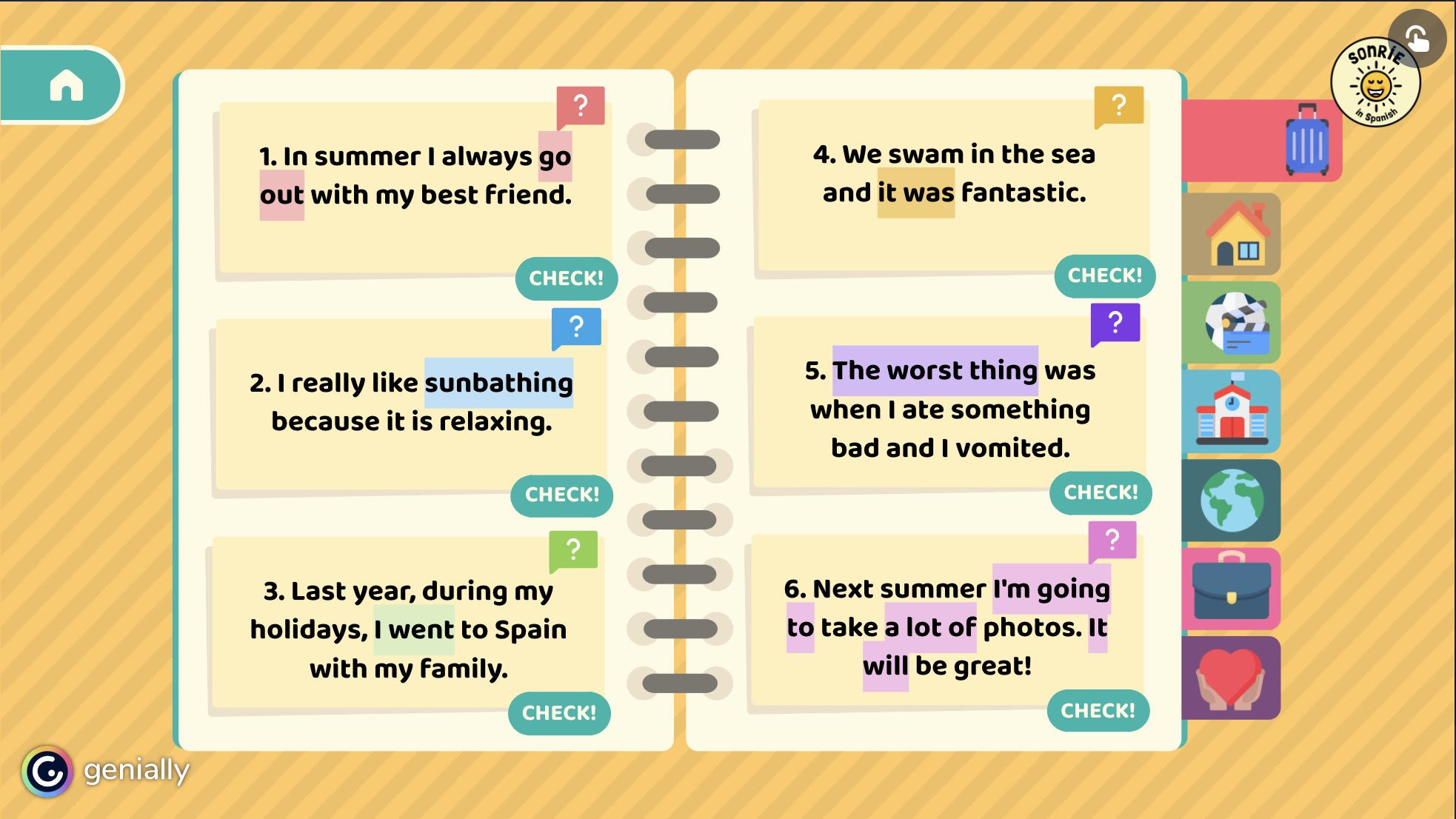 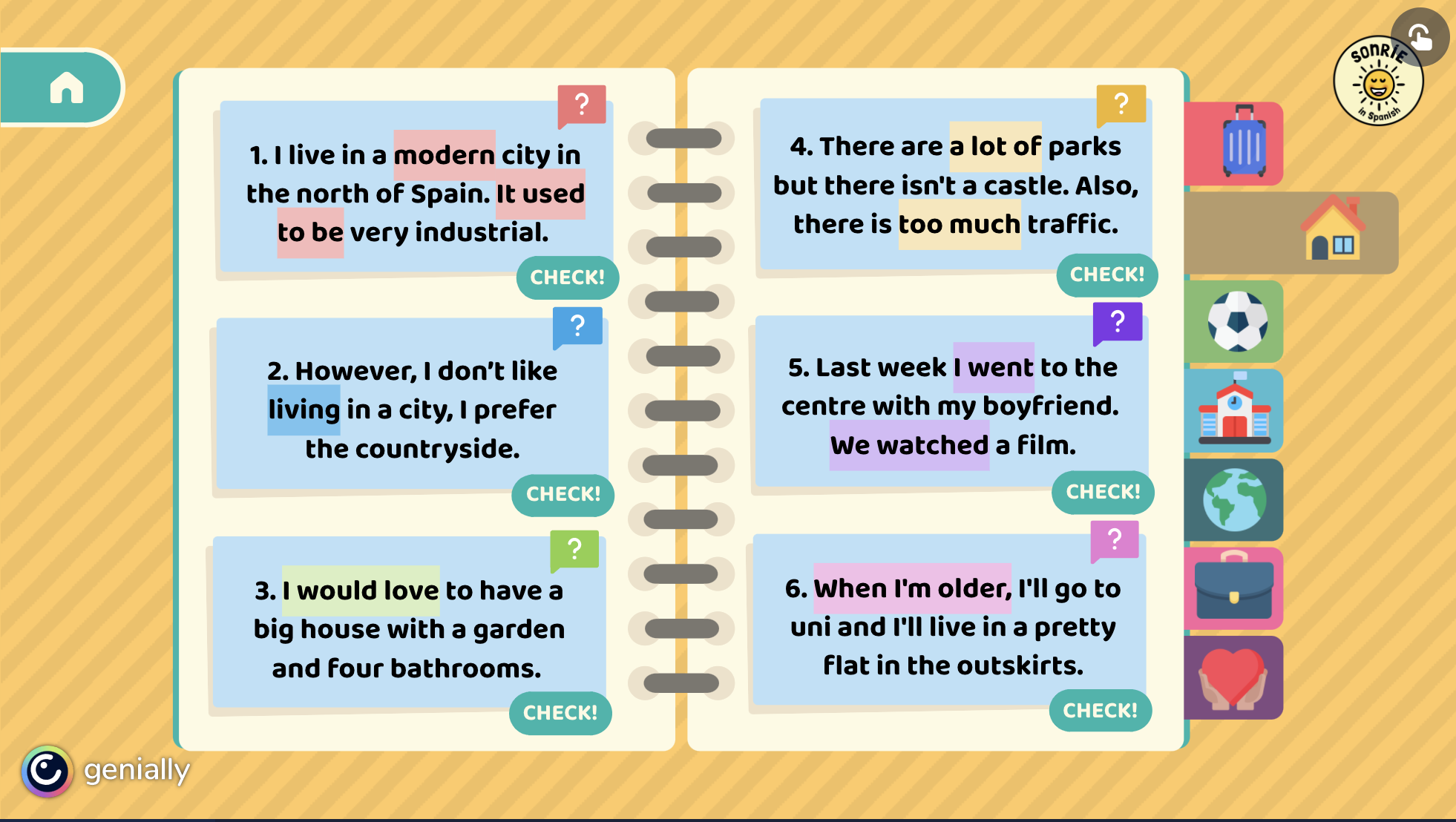 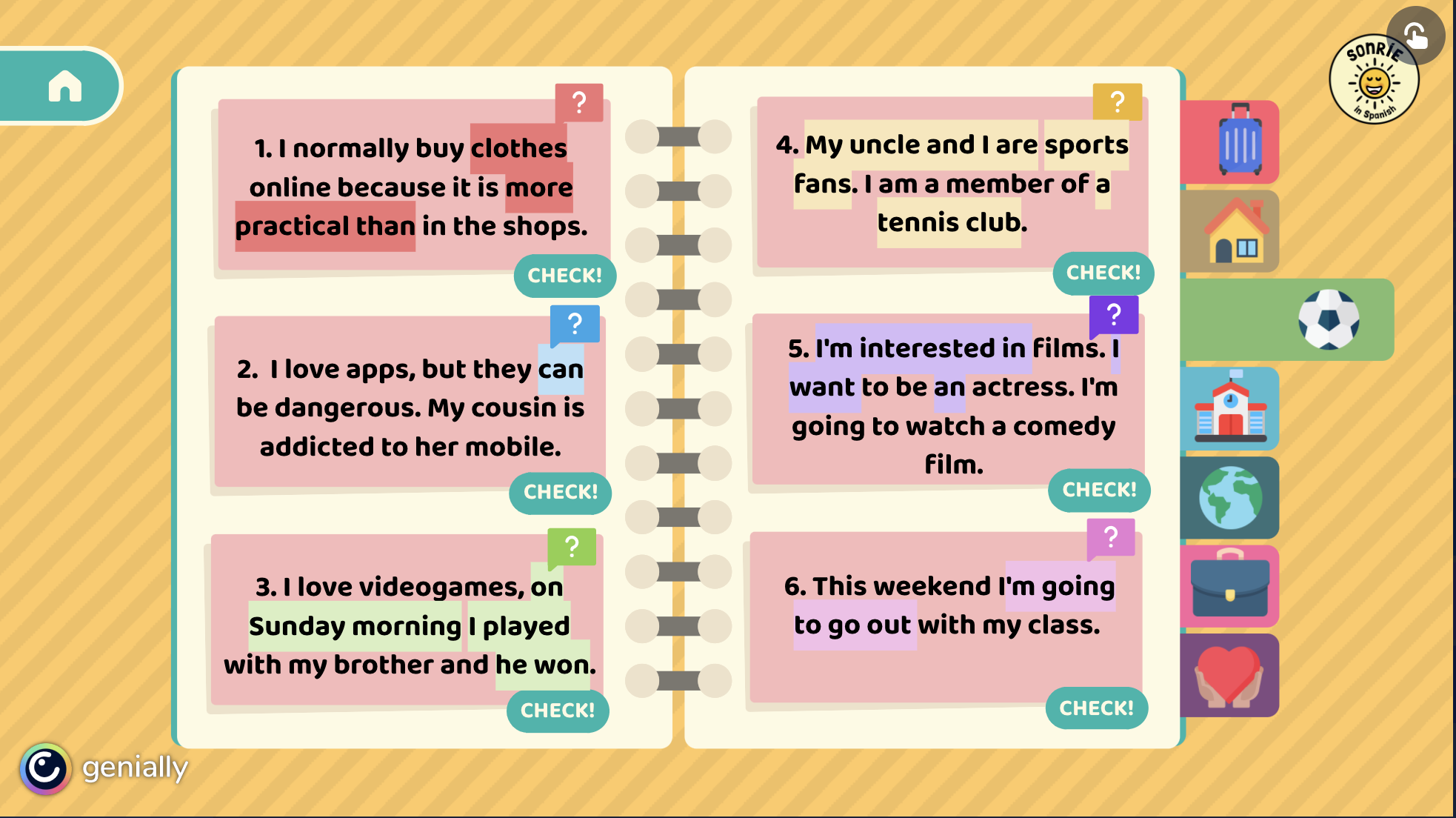 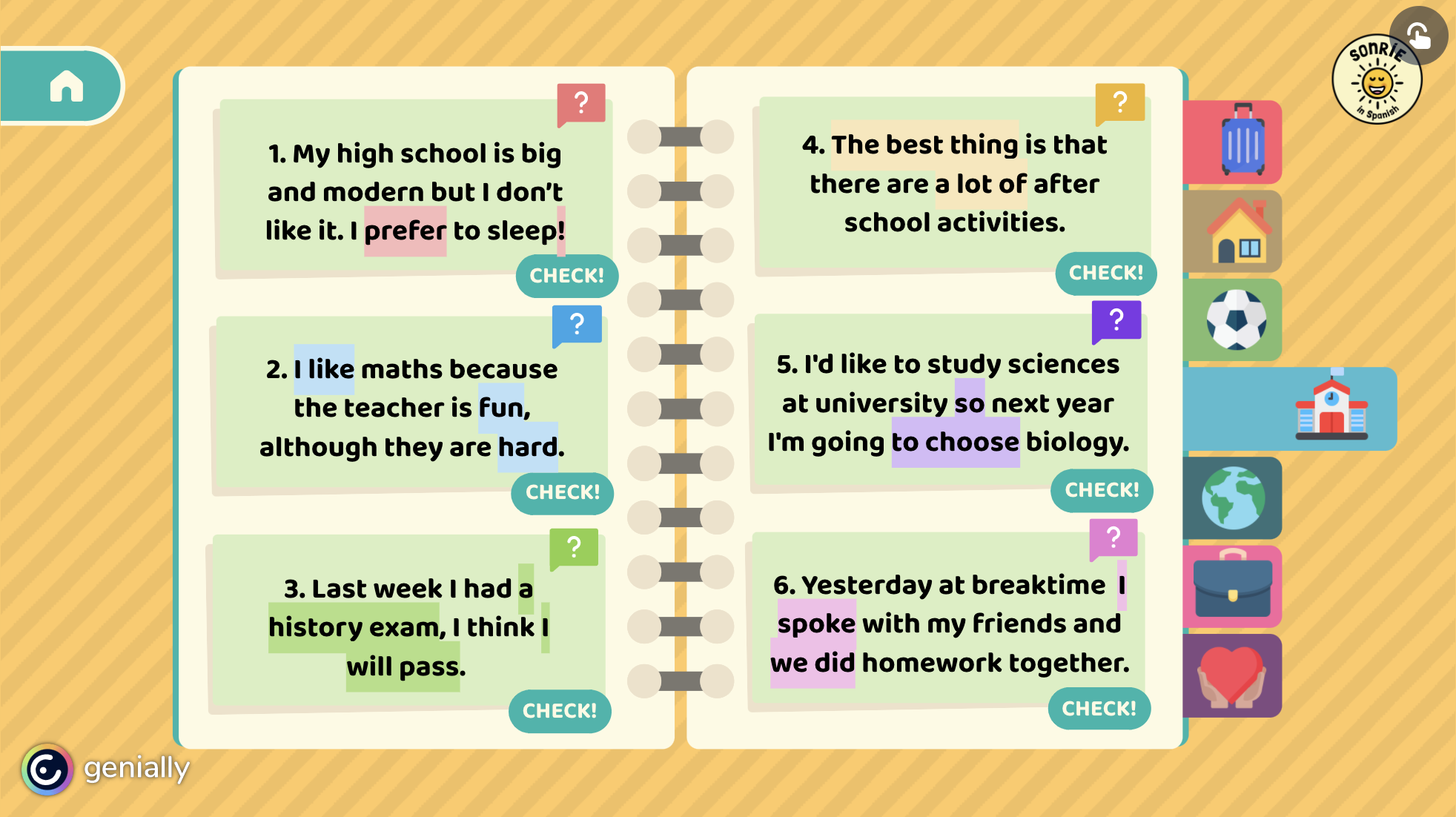 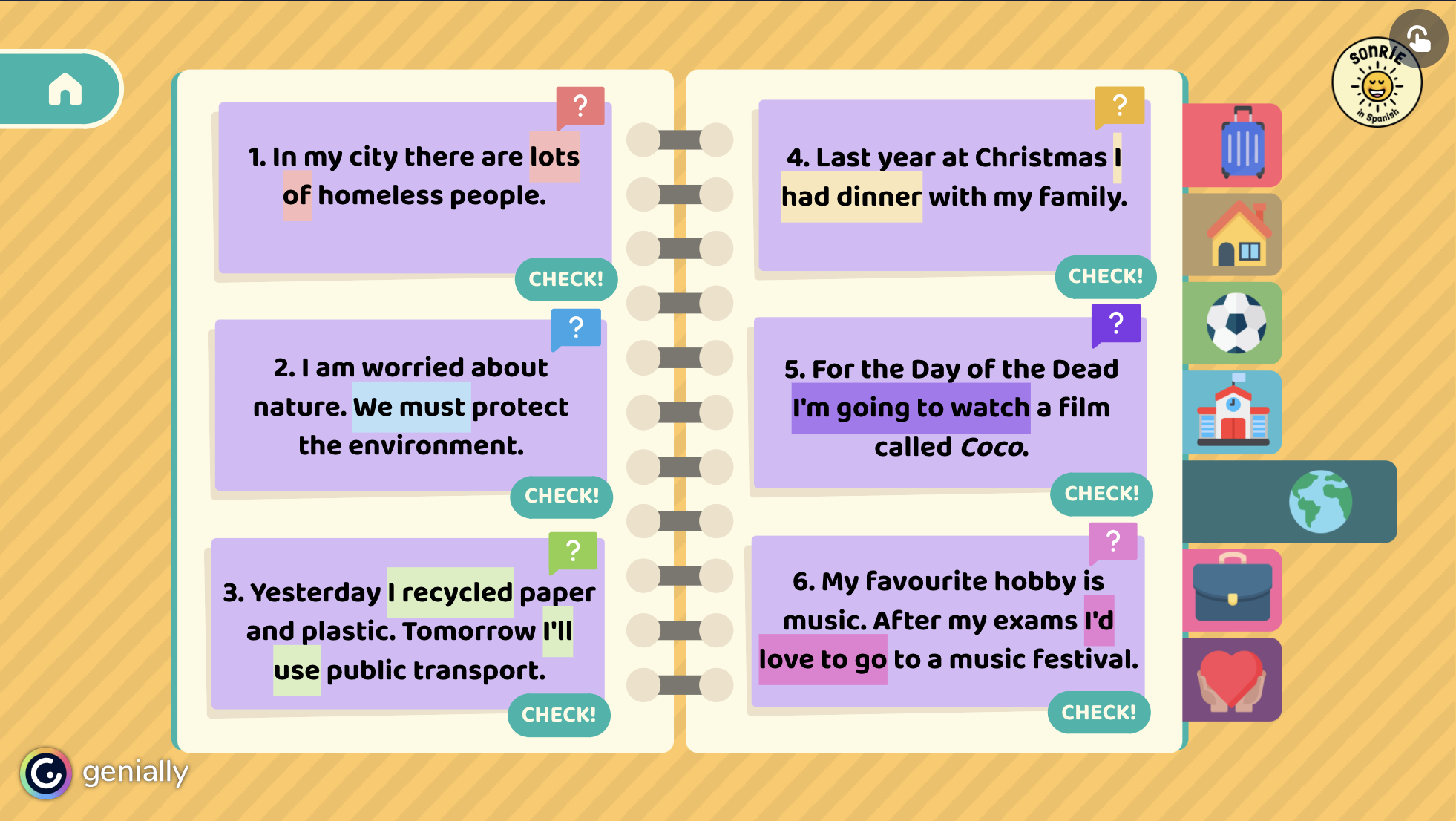 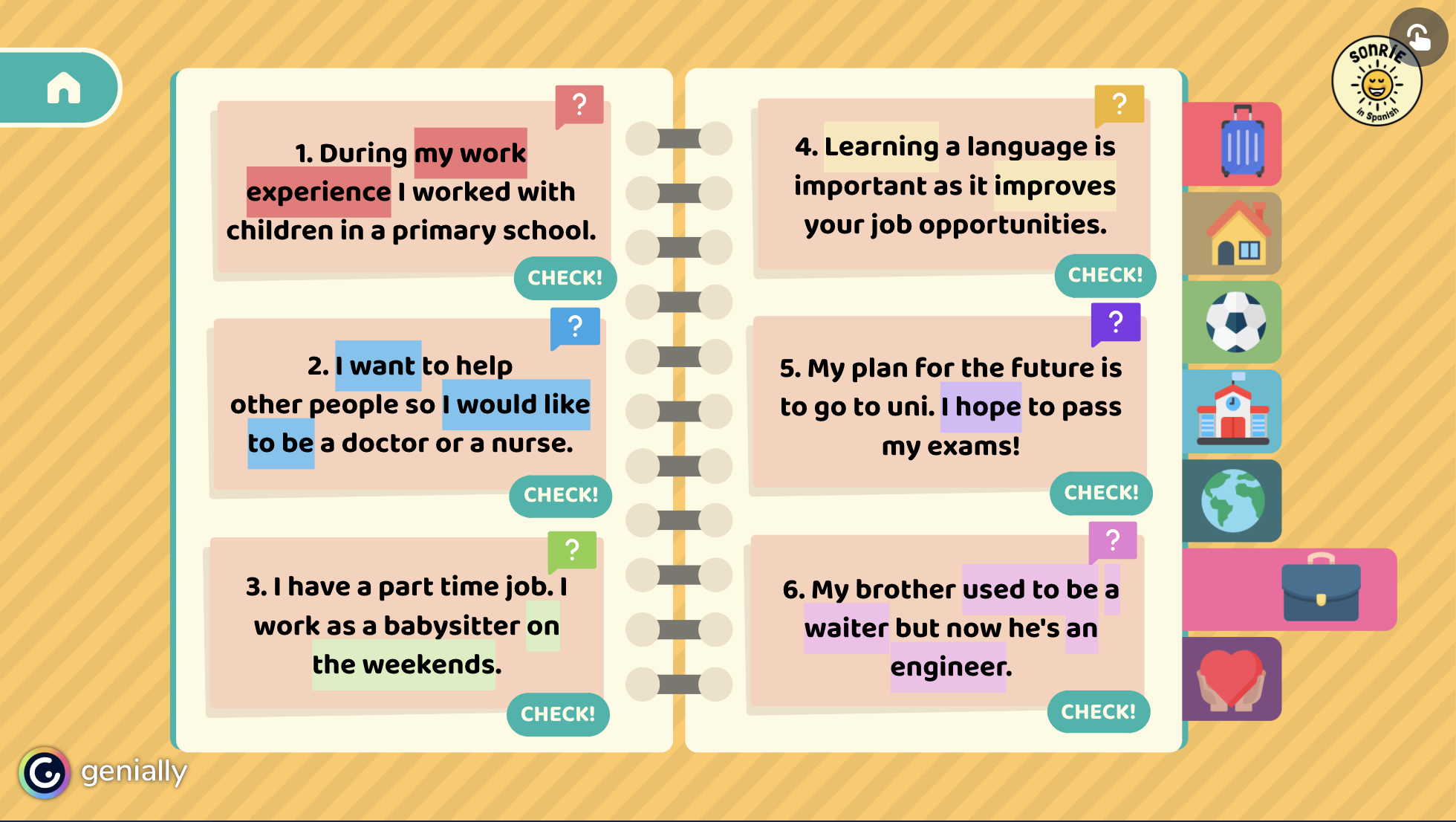 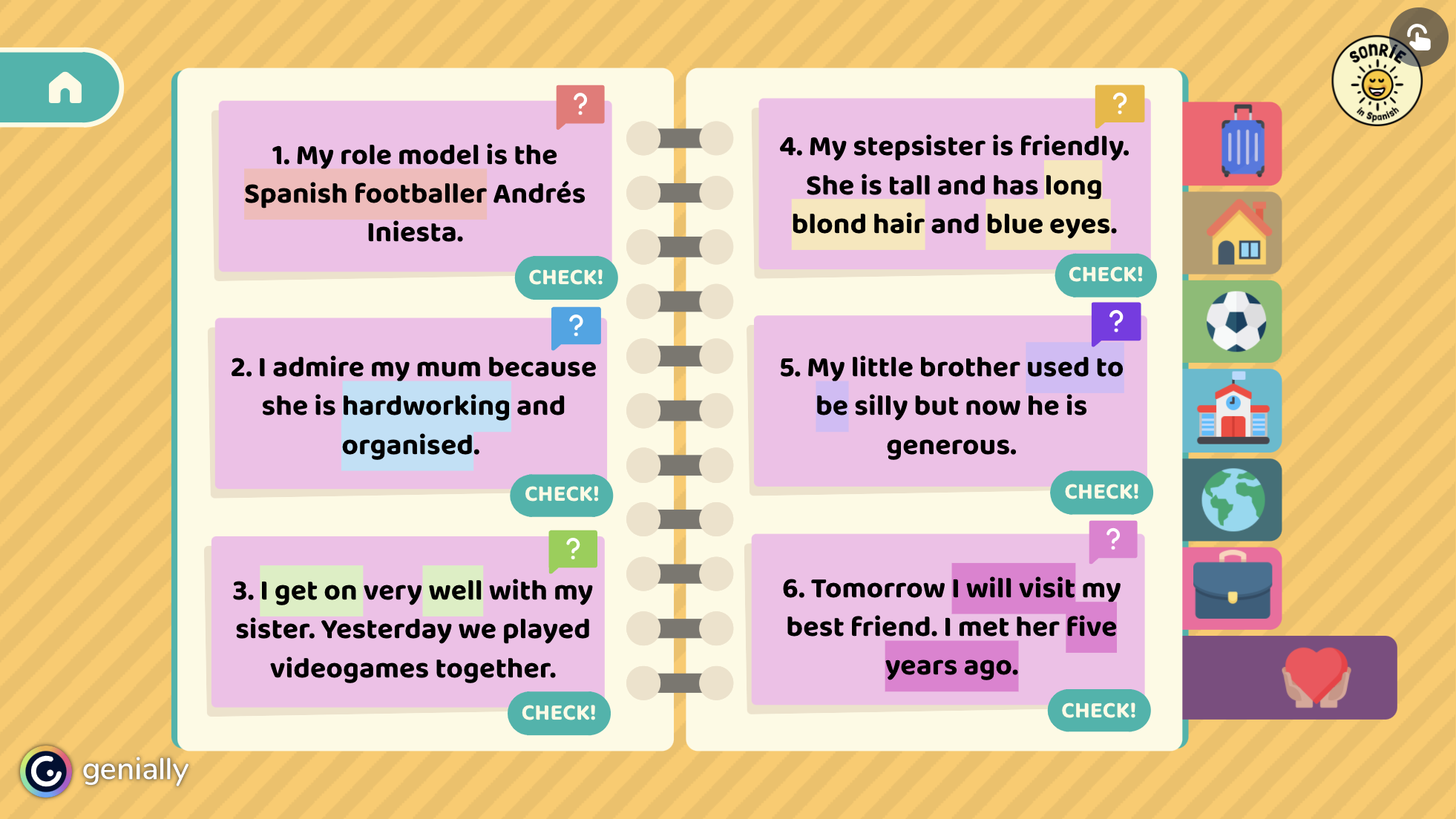